Layers of the Earth
Layers of the Earth
How many layers of the Earth are there?
Crust
Continental Crust
Oceanic Crust
Mantle
Lithosphere
Astheosphere
Outer Core
Inner Core
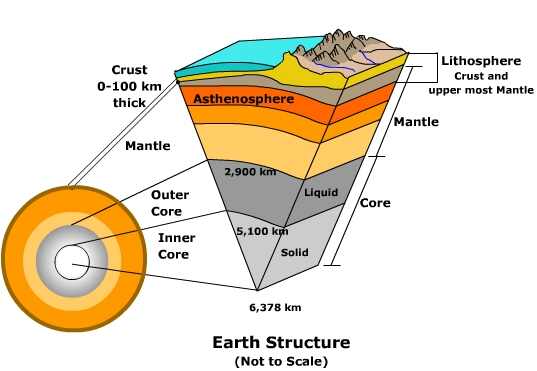 Continental Crust
Depth – About 60 km
Temp – Air Temp – about 400 deg C
Composition – Granite Rocks
Phase – Solid: Beneath the Land
Special Characteristics:
 Density is about 2.7 g/cm3 and is less dense than oceanic.
About 4 billion years old.
Oceanic Crust
Depth – About 5 km
Temp – Air temp to About 400 deg C
Composition: Basalt Rocks
Phase – Solid: Beneath Oceans
Special Characteristics:
Density is about 2.9 g/cm3 
About 200 million years old
Mantle – Lithosphere
Lithos means “rocky” 
Lithosphere is the Earth’s Crust and top layer of the mantle.
Depth – Down to About 150 km
Temp – 1000 deg C – 3700 deg C
Composition – Silicate rocks (silicon and oxygen)
Phase – Solid
Special Characteristics
Non flowing material.
Composed of plate tectonics.
Mantle – Asthenosphere
Astheno means “weak”
Asthenosphere is below the lithosphere and drives the movement of plate tectonics.
Depth – Down to about 2900 km
Temp – 1000 deg C to 3700 deg C
Composition – Iron, Magnesium, Aluminum, Silicon, Oxygen
Matter – Solid but flows like a liquid (think tar or silly putty material)
Special Characteristics
Convection currents provide motion
Outer Core
Depth – Down to about 5100 km
Temp – 3700 deg C to 4300 deg C
Composition – Dense iron and nickel
Matter – Liquid because of extreme high temperatures.
Special Characteristics:
Convection currents of molten iron generate the Earth’s magnetic field by conducting electricity.
Inner Core
Depth – Extends to center of Earth to about 6400 km
Temp  - Greater than 4300 deg C
Composition – Mostly Iron
Phase – Solid – Extremely high pressures cause it from becoming a liquid.
Special Characteristics
Shaped like a ball